Employability is not

A job
The result of good grades
Definable at the individual level
Something that arrives magically at graduation
A destination (it’s a journey)
Solved by WIL
The responsibility of one stakeholder
Something created in the final year of studies
Any different to what all academics want to see in good students
Employability is the means to create and sustain meaningful life and work for the benefit of oneself and others

It is the purpose of education and requires the contribution of all stakeholders
Literacies for life
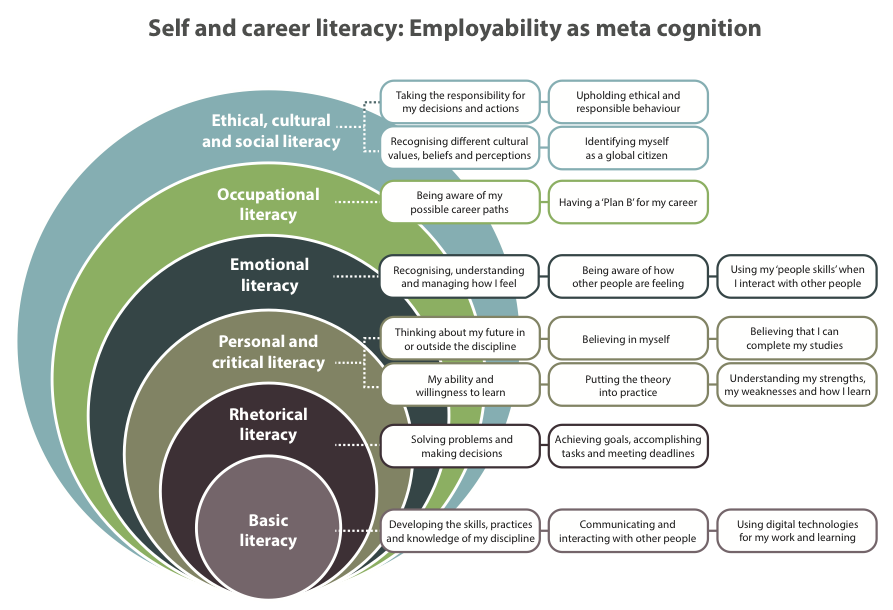 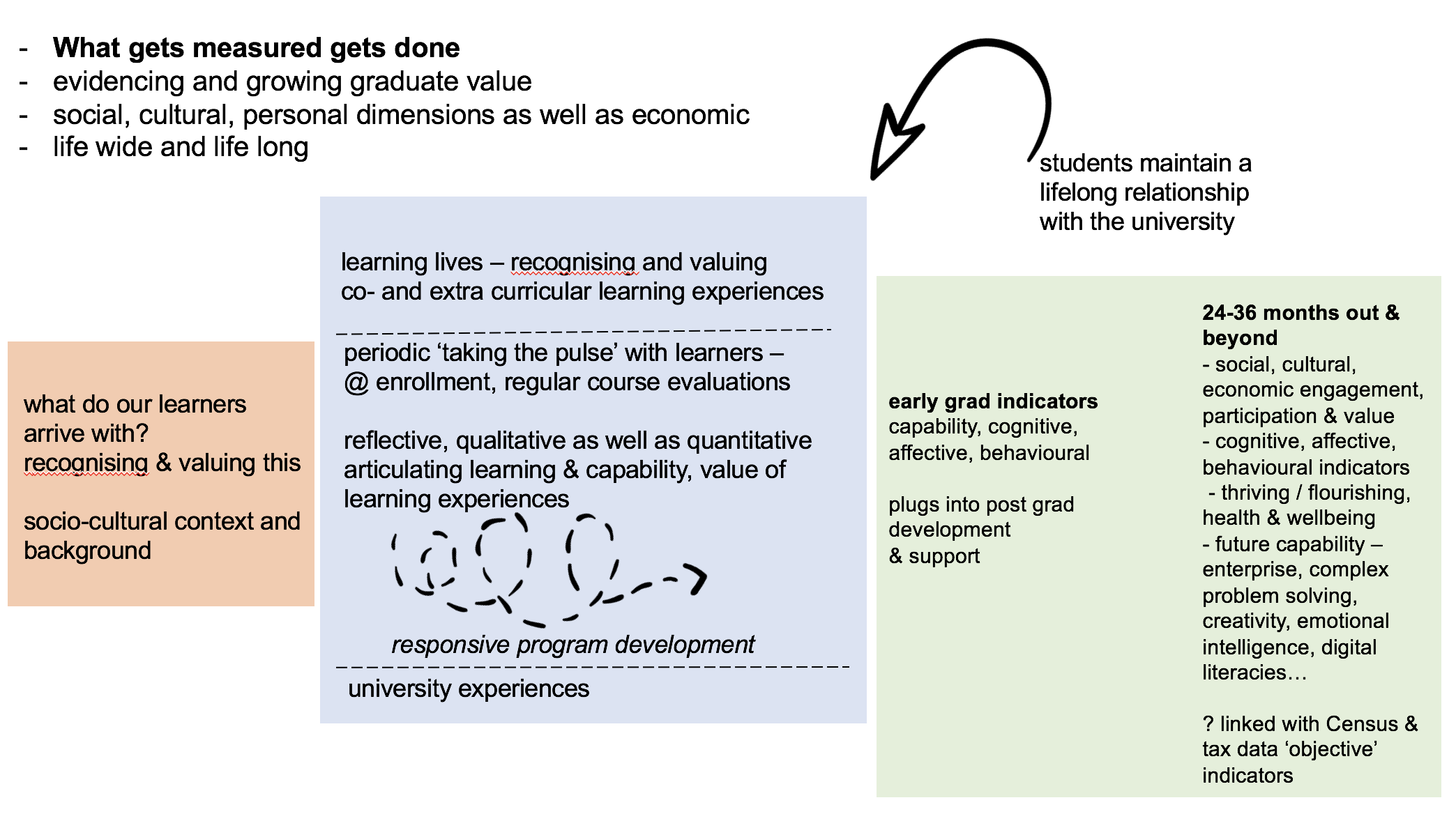 How?
Evaluation process: current approaches to graduate outcome measurement – GOS
identify strengths and gaps

Development of sector level outcomes - standards for graduate capability

University level strategies, integration into programs
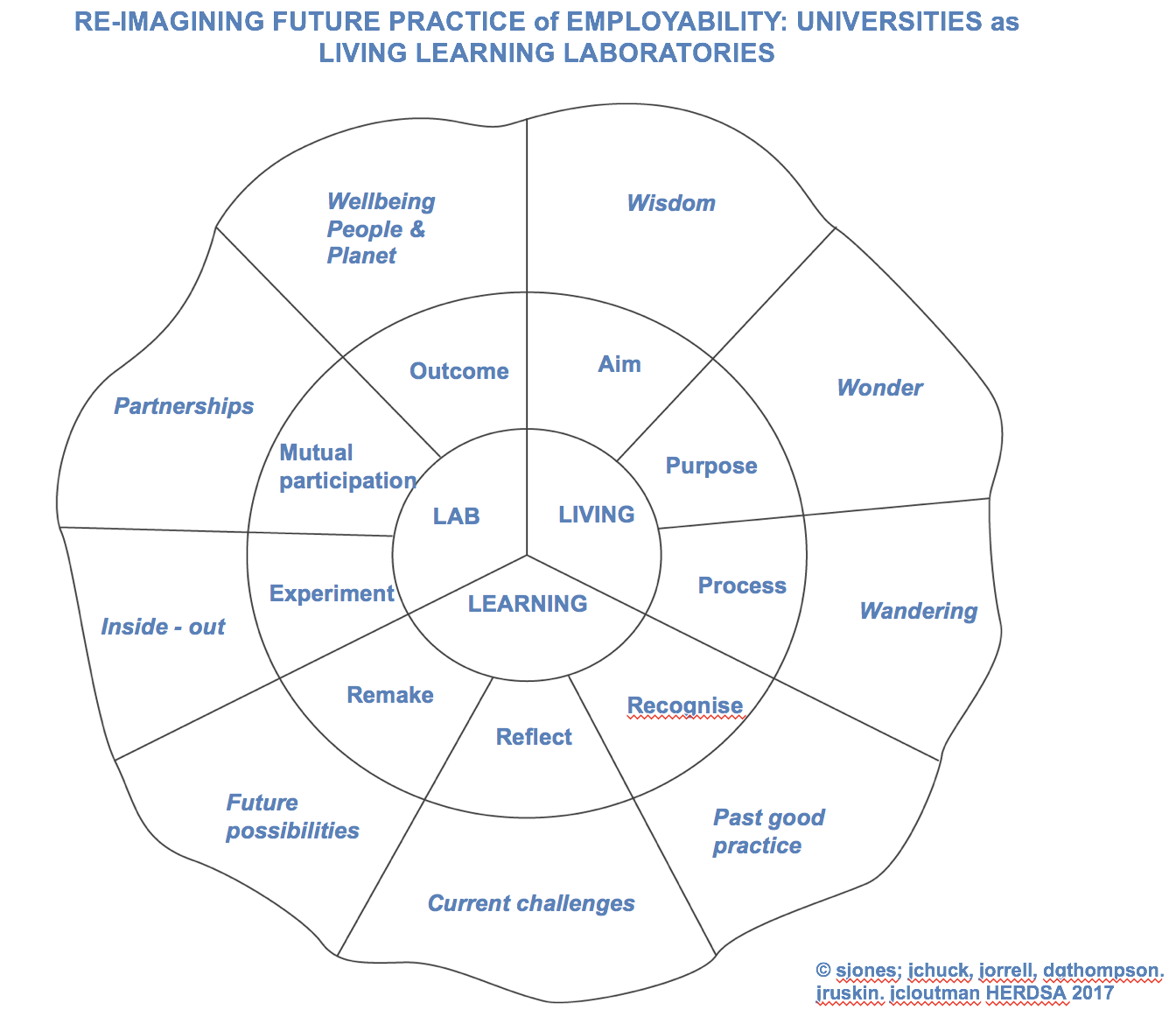 www.developingemployability.edu.au
Dimensions of Good Practice in Employability Education
Enablers
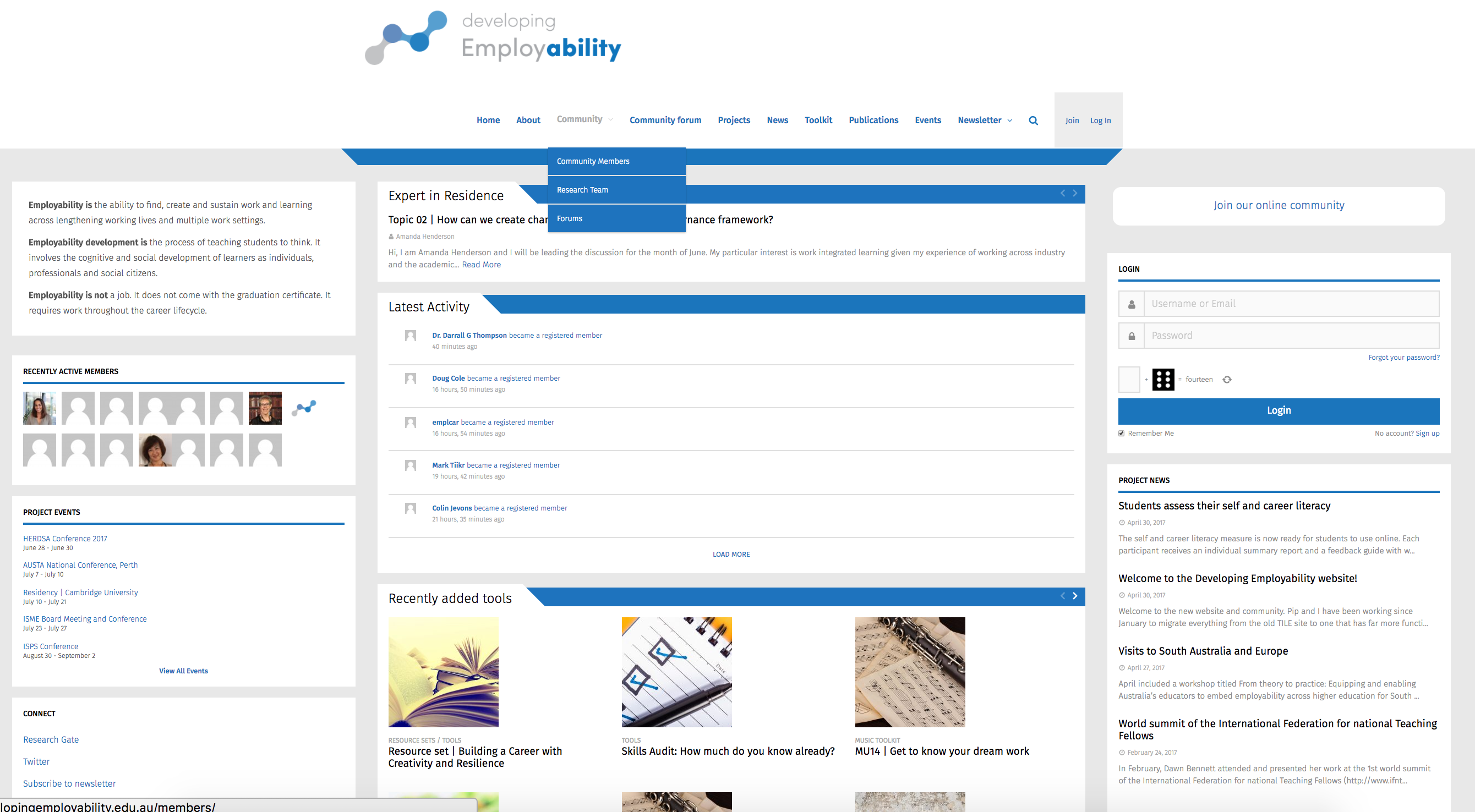